Willkommen zum UEK I, 2021
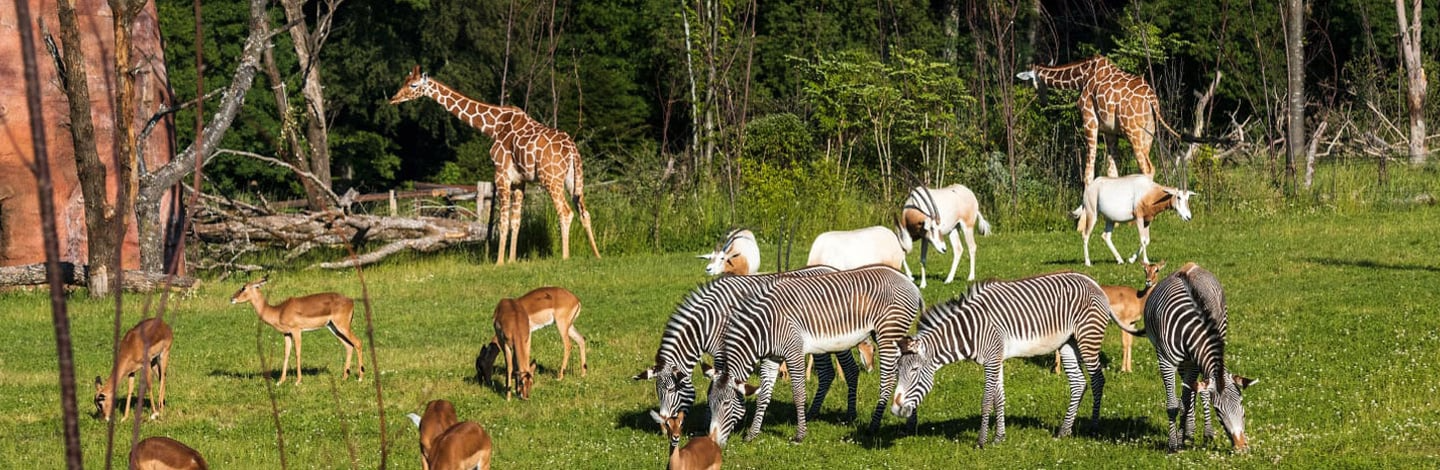 19.11.21
Bettina Aeschbach
1
Tagesablauf:                                                                            Natel: 079 375 53 37
09:00 - 10:00	Alte Anlagen, neue Anlagen, Gemeinschaftsanlagen
		Änderungen in der Tierhaltung welche abnormales Verhalten verhindern oder 		korrigieren

10:00 – 12:00	Praktisches Arbeiten in Gruppen.
                              	Futter und Giftpflanzen
                               	Erkennen von wichtigen Futter- und Giftpflanzen

                               	Gehege Bau und Materialien
		Übertragen von ökologische Prinzipien
                                	Erläutern die wichtigsten Eigenschaften von Materialien im Gehegebau

12:00– 13:10        	Mittagspause im Zoo

13:10 – 14:00      	Theorie Schädlingsbekämpfung
                               	Geeignete Methoden und Mittel der Schädlingsbekämpfung

14:00 – 16:00       	Führung und Kurzreferat aus der Tierpflege und Werkstatt: Moderne Tierhaltung 		Masoala Halle
                               	Tierhaltung einmal anders
                               	Technik im Hintergrund / Bau und seine ökologischen Einflüsse

16:00 – 16:30	Erstellen von Protokollen, Tagesrapporte und Laufzettel
                               	Feedbackbogen und Präsenzliste
19.11.21
Bettina Aeschbach
2
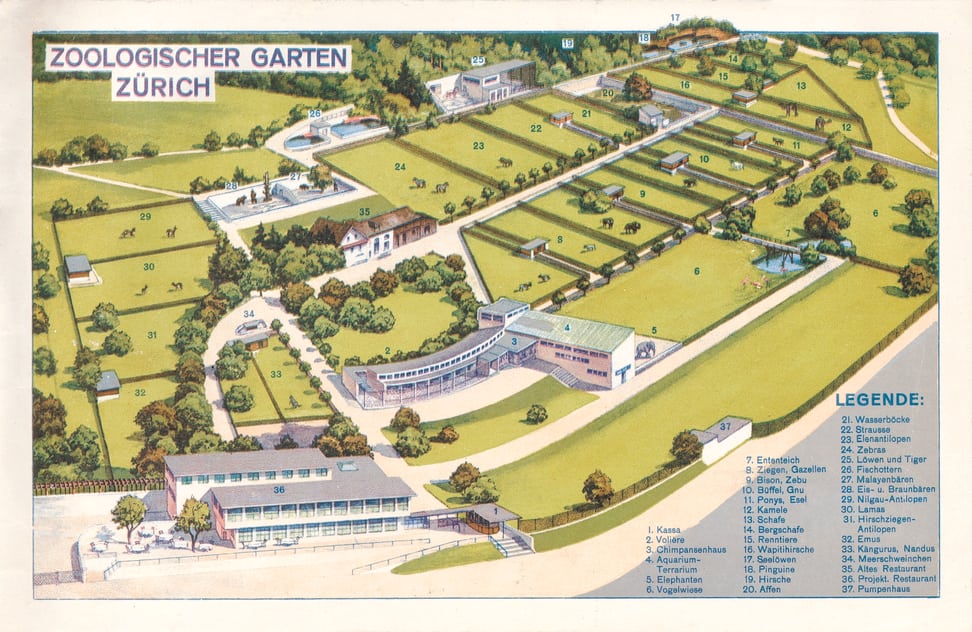 1929: Der Zoo Zürich wird am 7. September durch Stadtpräsident Dr. Emil Klöti eröffnet. Am 15. September besuchen 20'835 Personen den Zoo.
19.11.21
Bettina Aeschbach
3
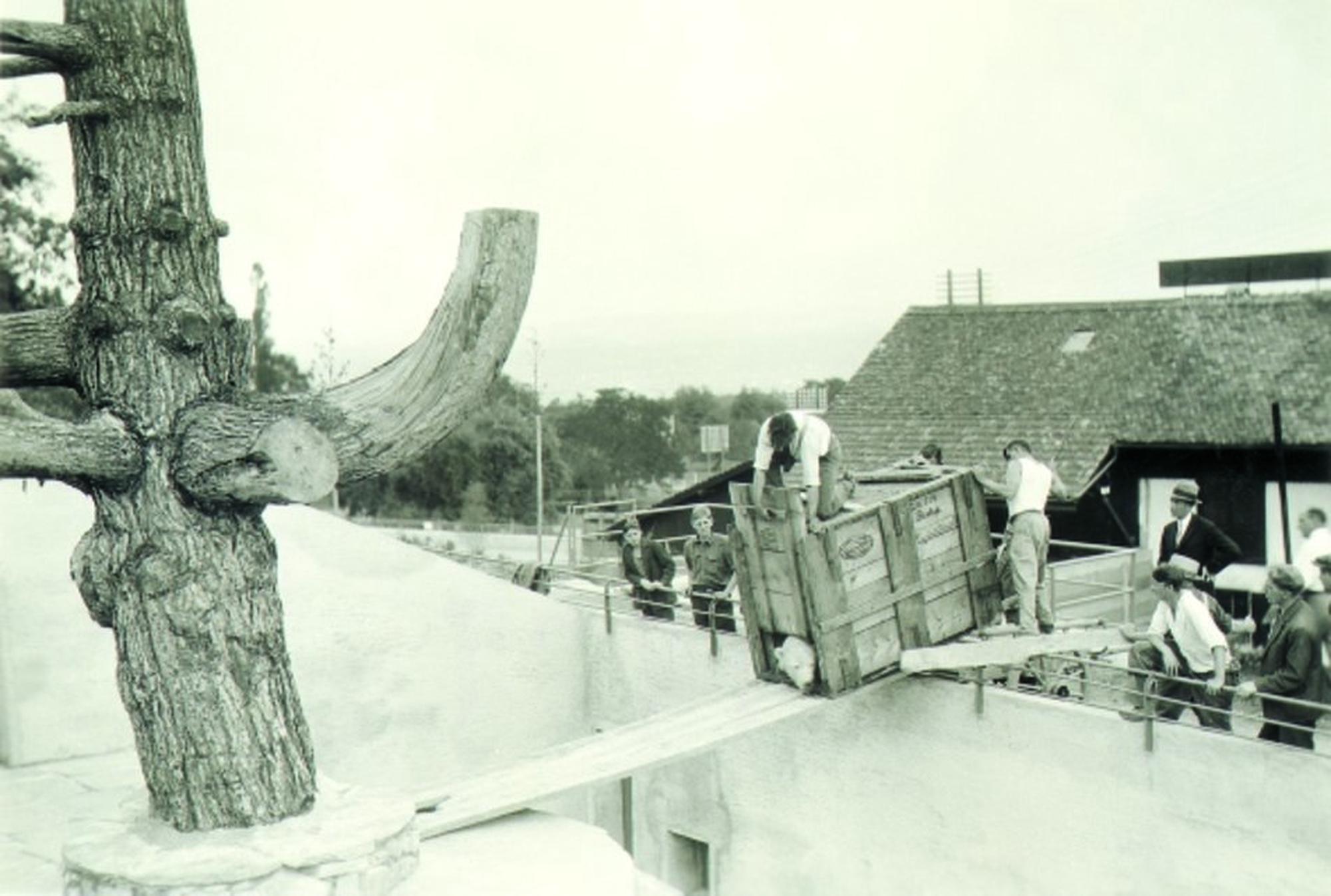 19.11.21
Bettina Aeschbach
4
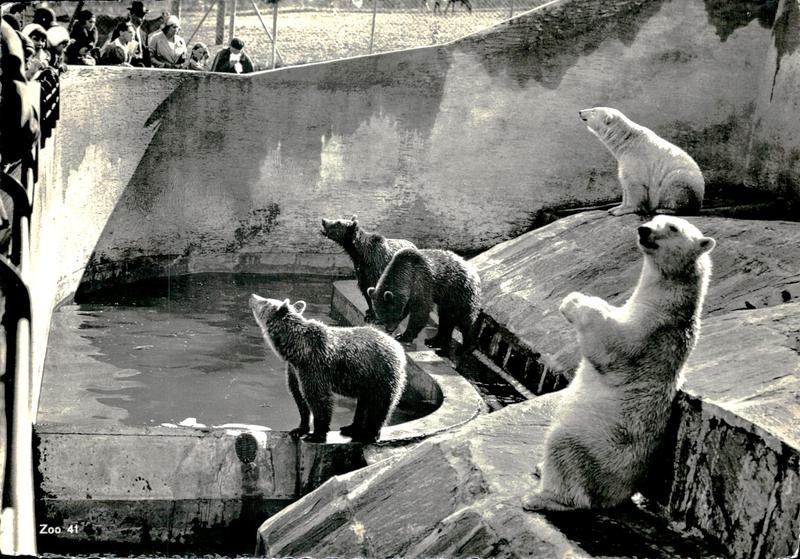 19.11.21
Bettina Aeschbach
5
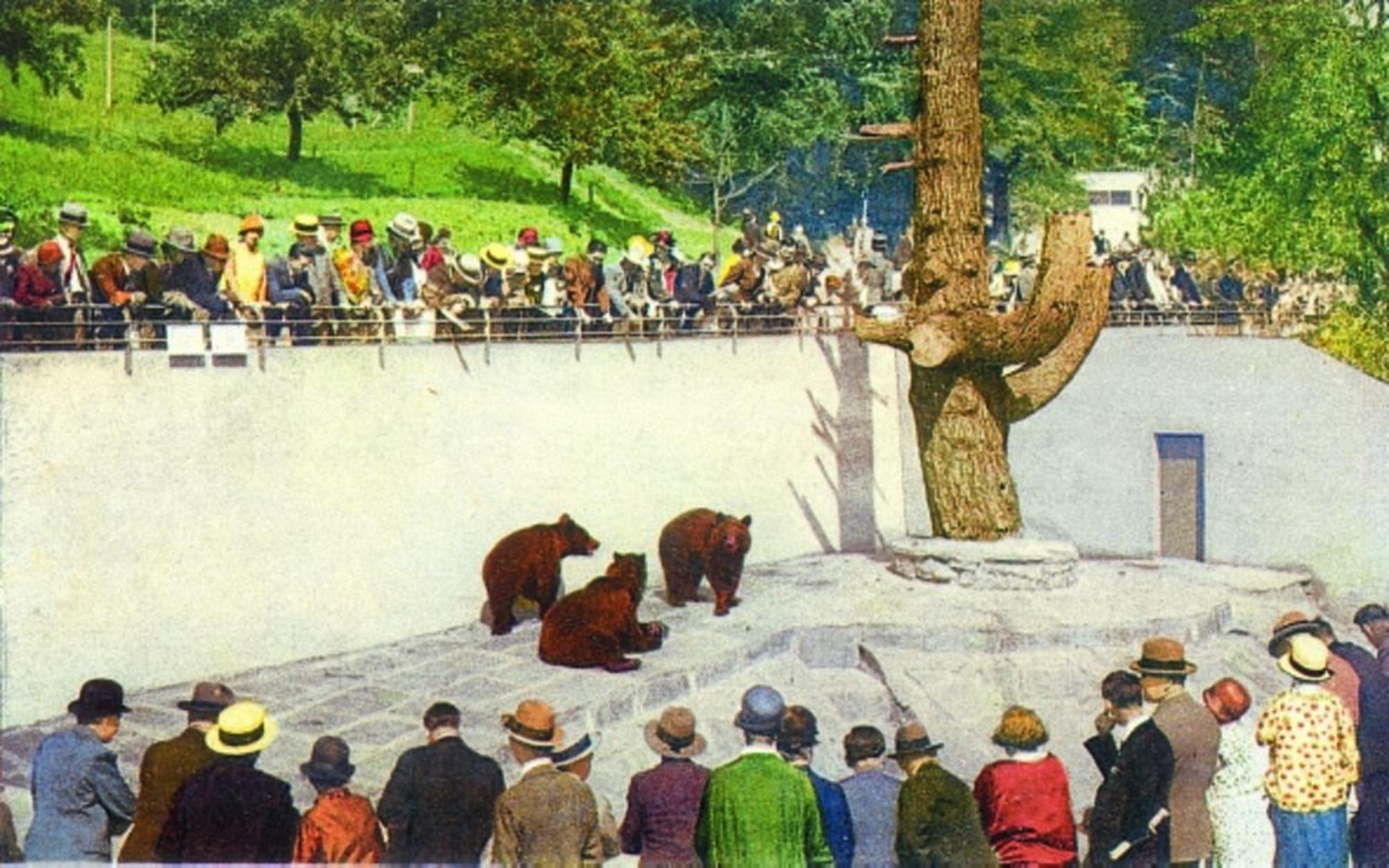 19.11.21
Bettina Aeschbach
6
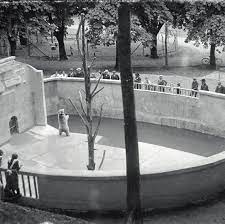 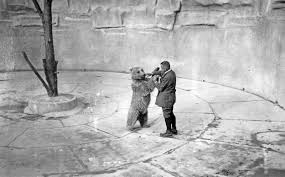 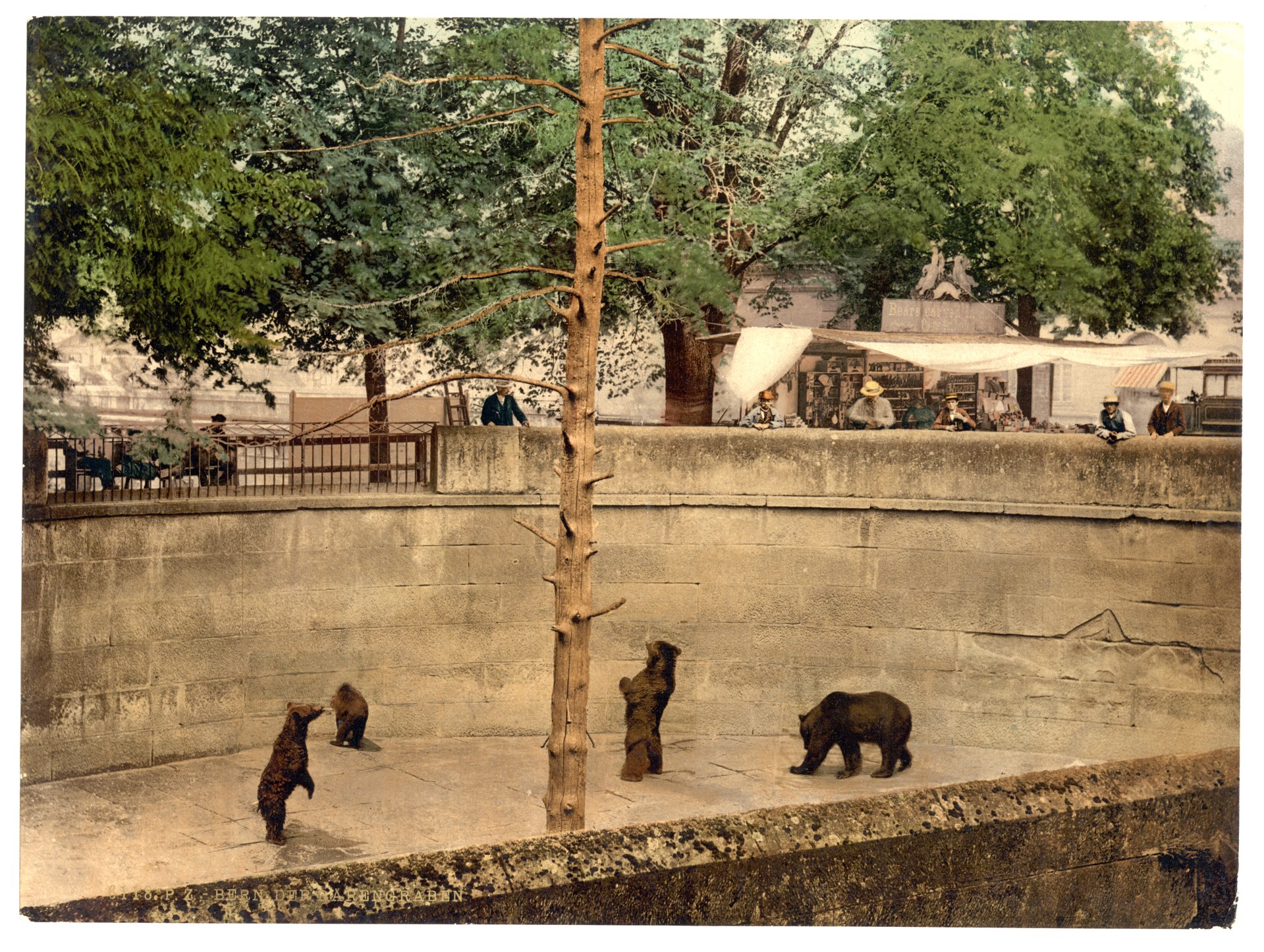 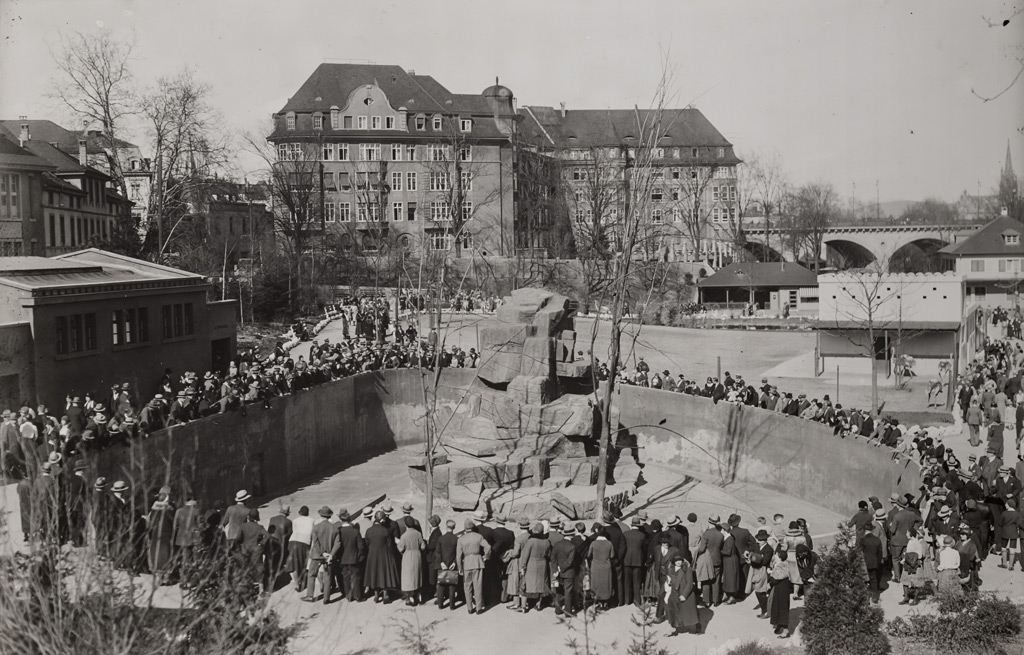 19.11.21
Bettina Aeschbach
7
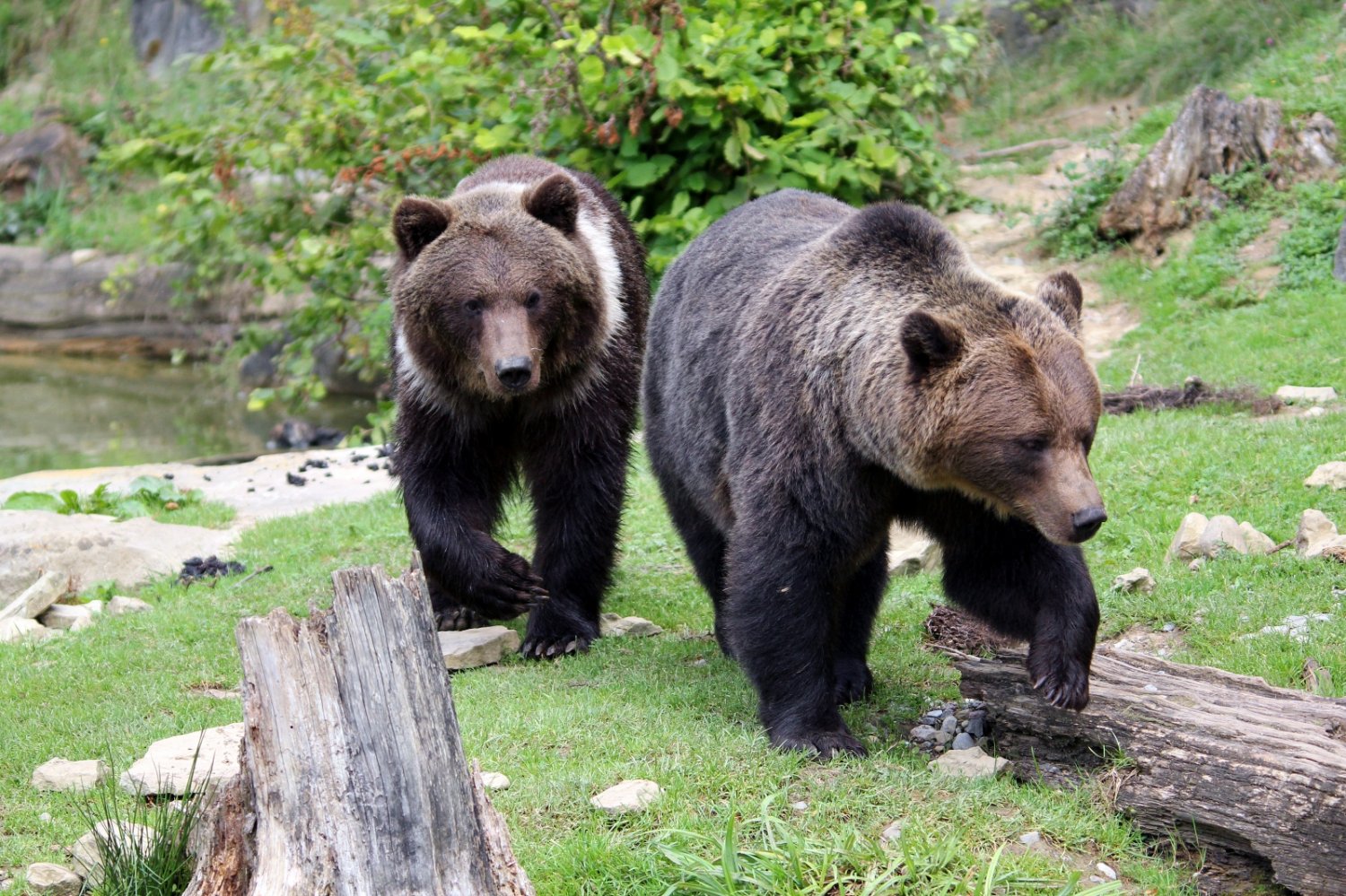 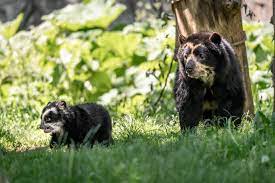 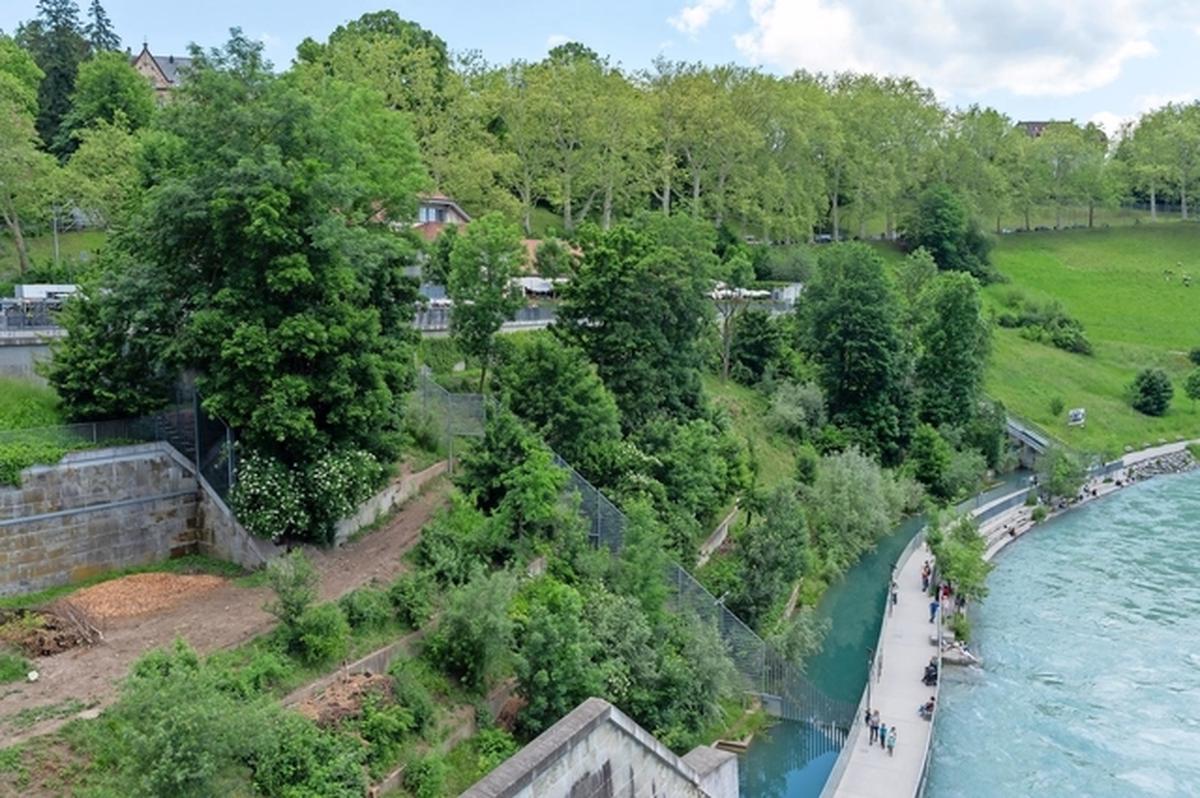 19.11.21
Bettina Aeschbach
8
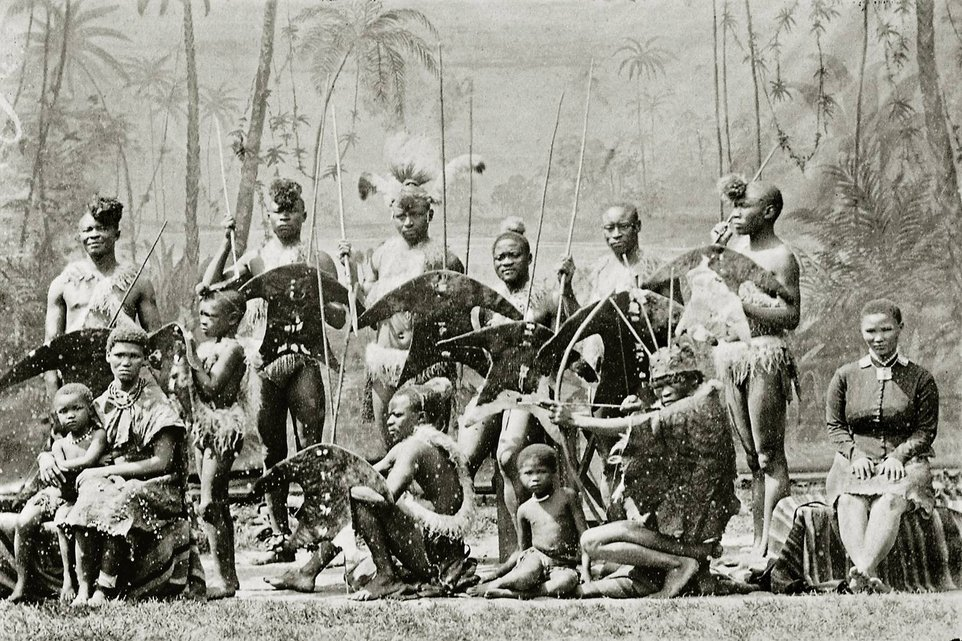 1935: Der Zoo Zürich veranstaltet Völkerschauen um seine Attraktivität zu steigern. Volksgruppen präsentiert Bräuche und Handwerkskunst.
19.11.21
Bettina Aeschbach
9
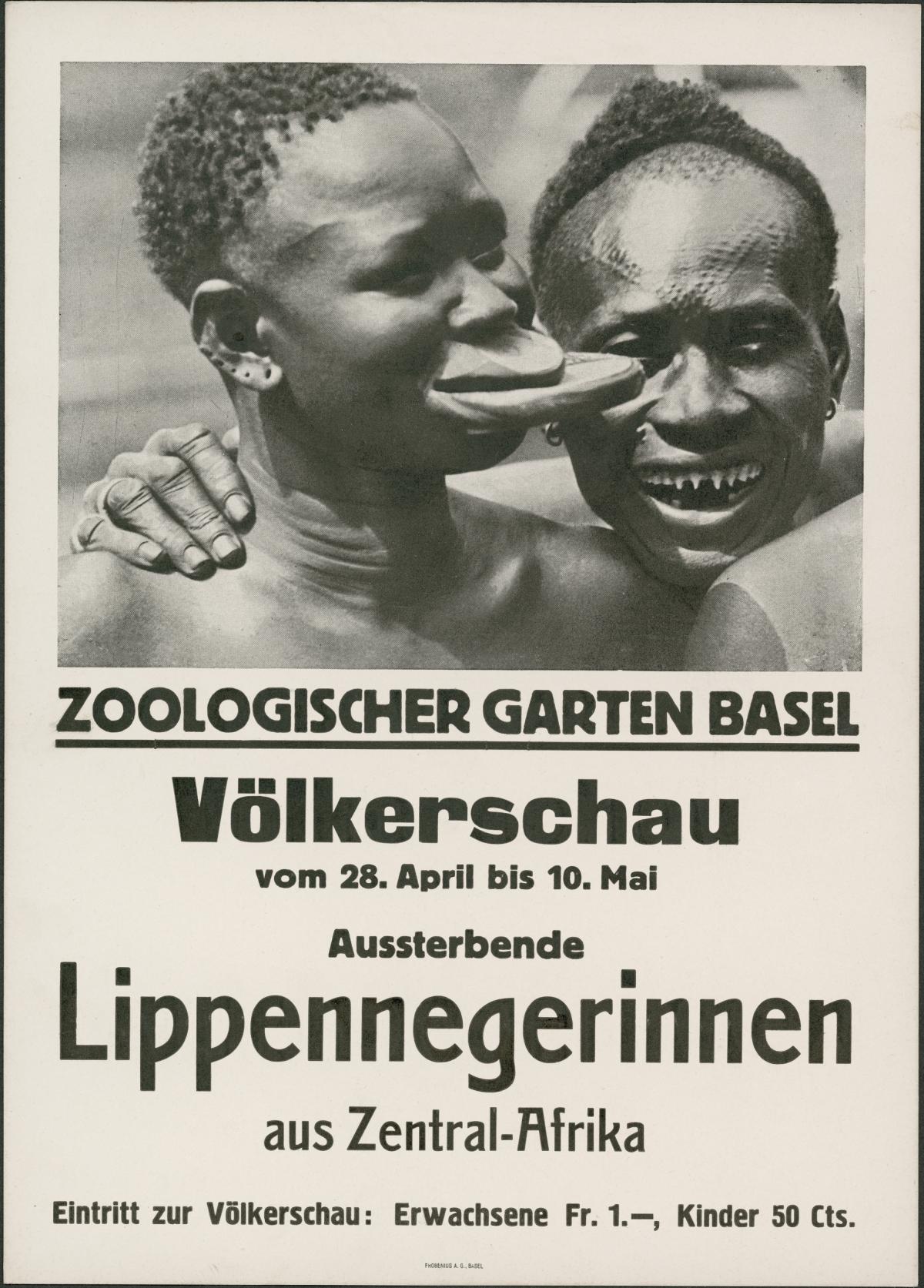 19.11.21
Bettina Aeschbach
10
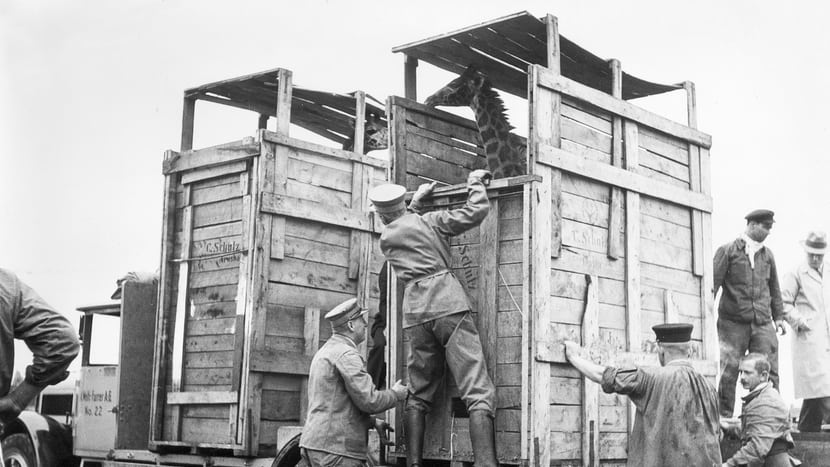 Ankunft der ersten  Giraffen Sultan und Arusha für den Zoo Zürich am Zürcher Güterbahnhof, 1935.
19.11.21
Bettina Aeschbach
11
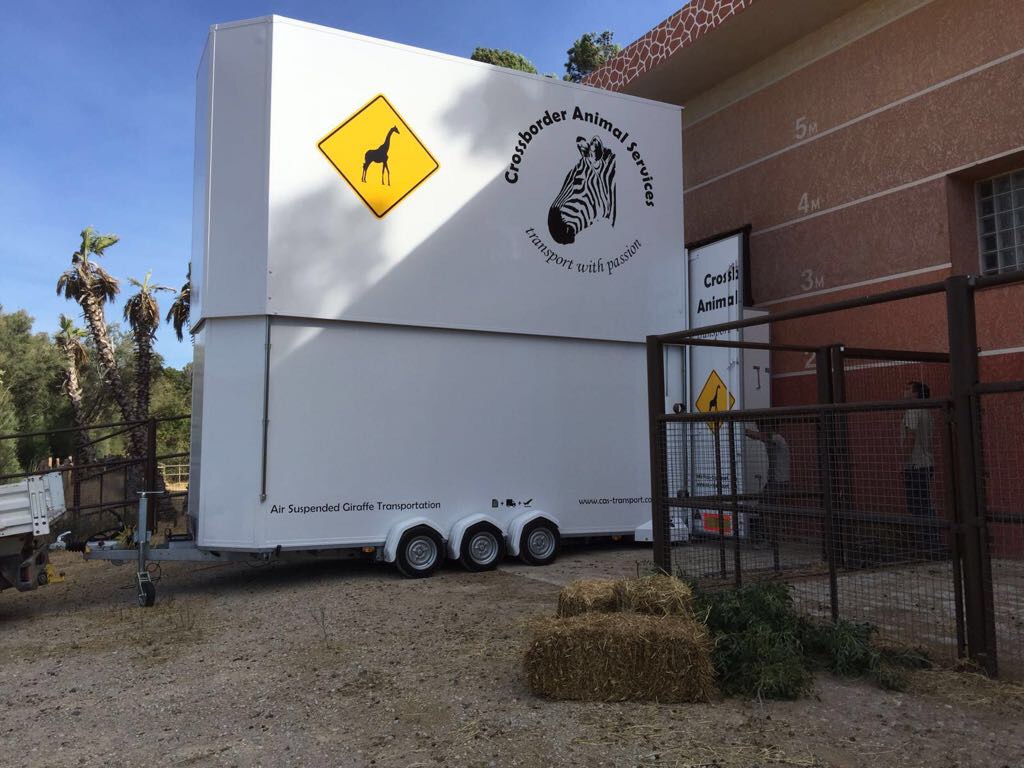 Bettina Aeschbach
12
19.11.21
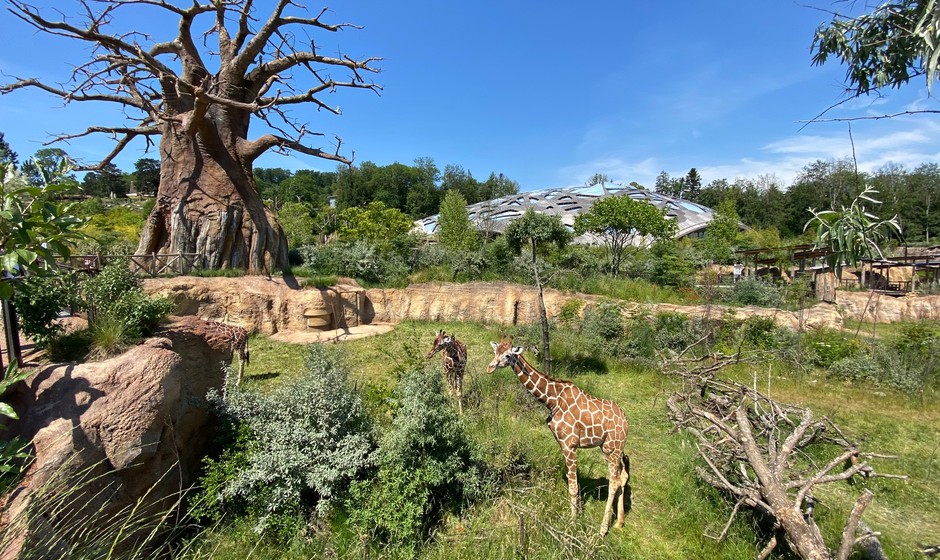 19.11.21
Bettina Aeschbach
13
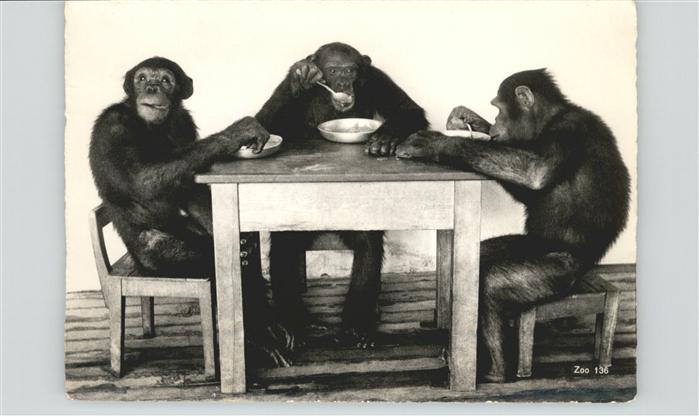 Die Schimpansen essen Teigwaren
19.11.21
Bettina Aeschbach
14
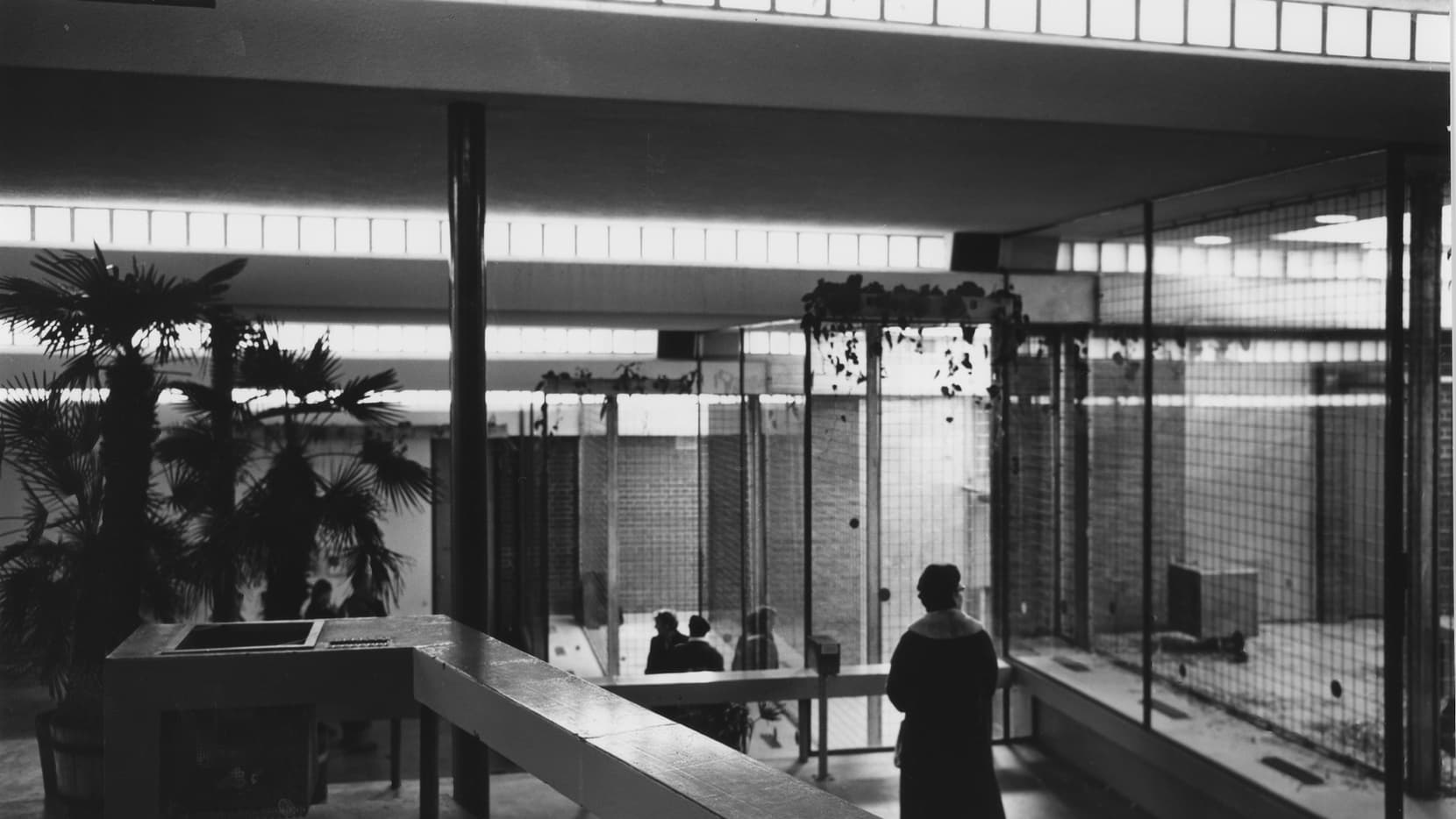 19.11.21
Bettina Aeschbach
15
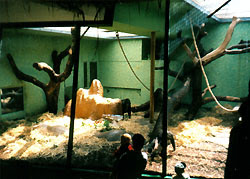 19.11.21
Bettina Aeschbach
16
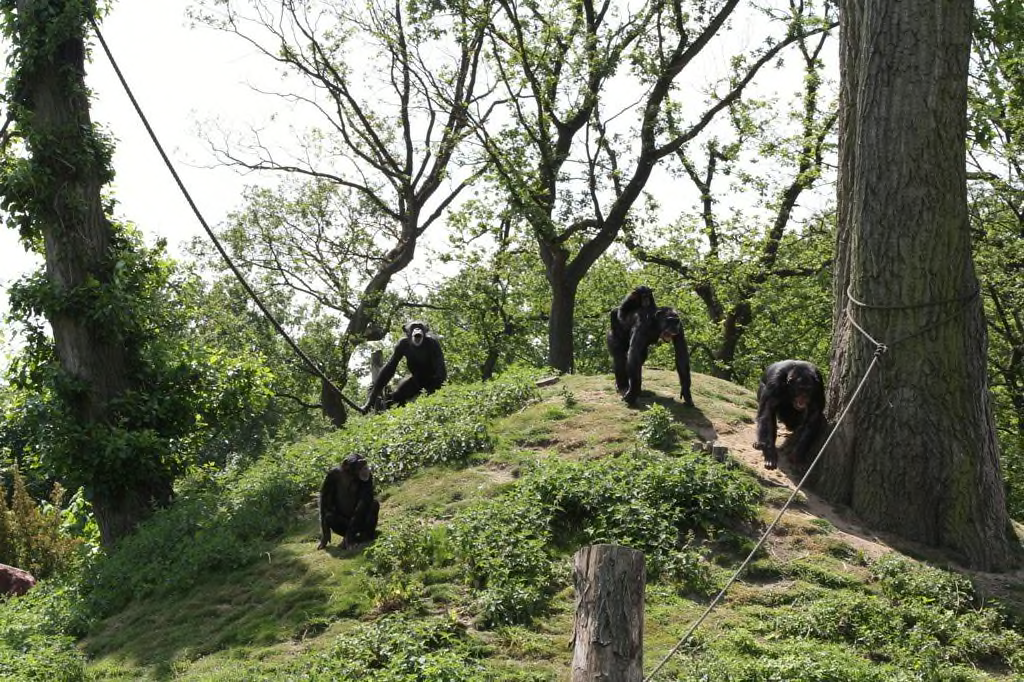 Zoo Gelsenkirchen
19.11.21
Bettina Aeschbach
17
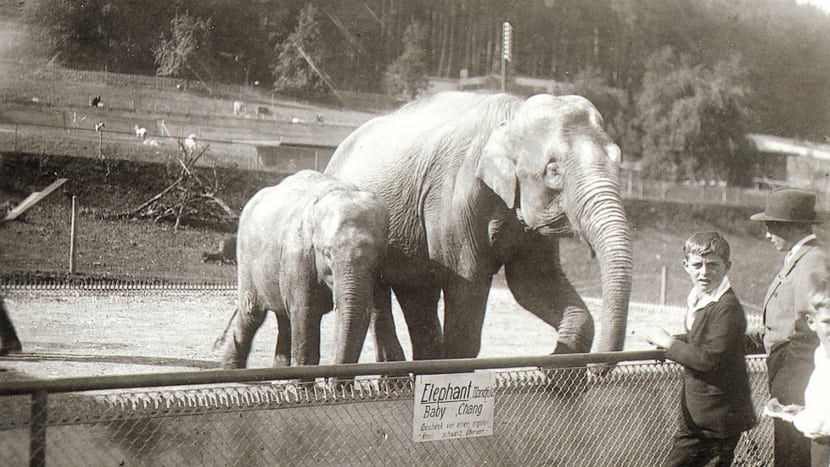 Asiatische Elefanten Chang und Mandjullah  1929 im Zoo Zürich.
19.11.21
Bettina Aeschbach
18
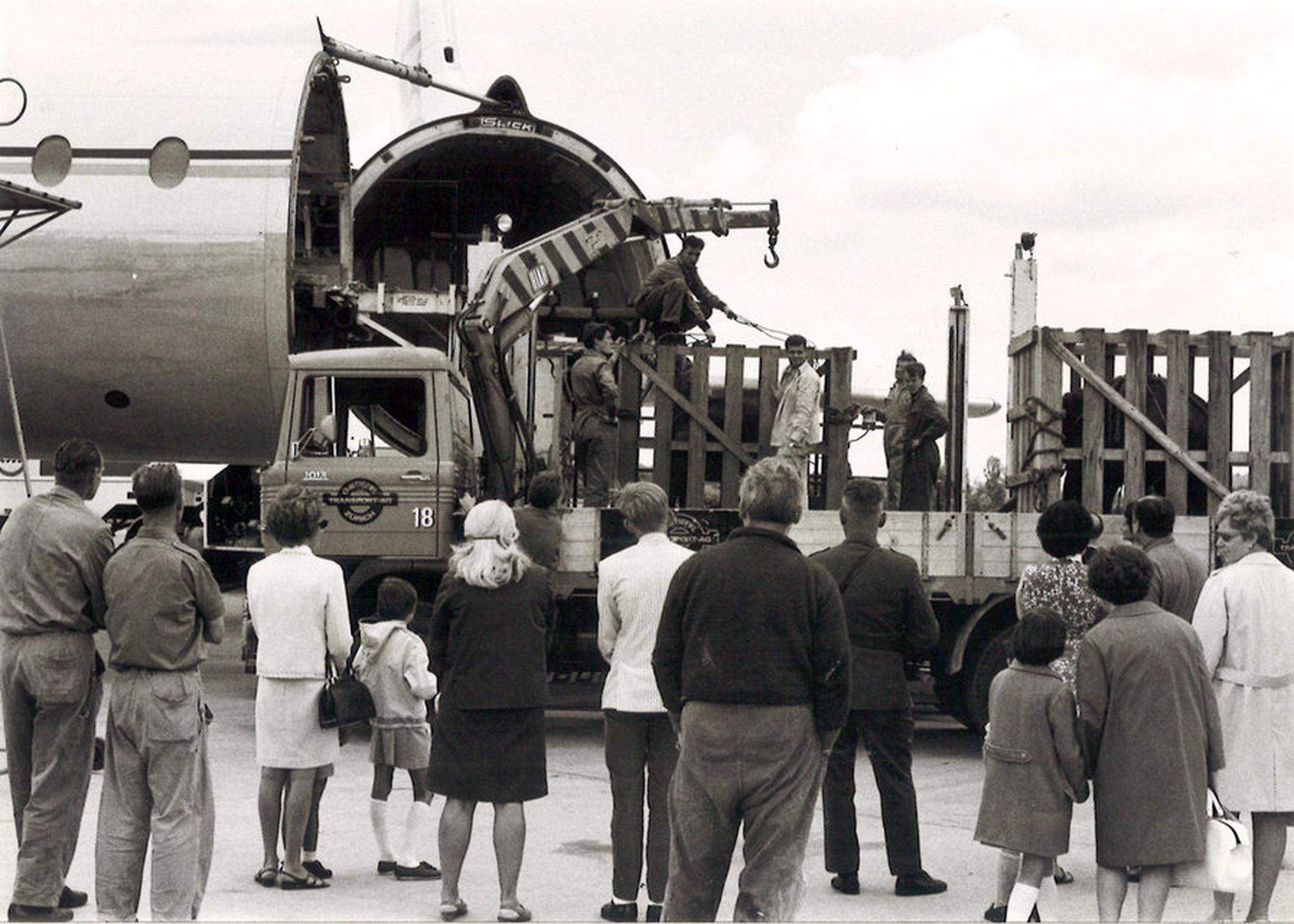 Ankunft Druk und Chhukha 1968
19.11.21
Bettina Aeschbach
19
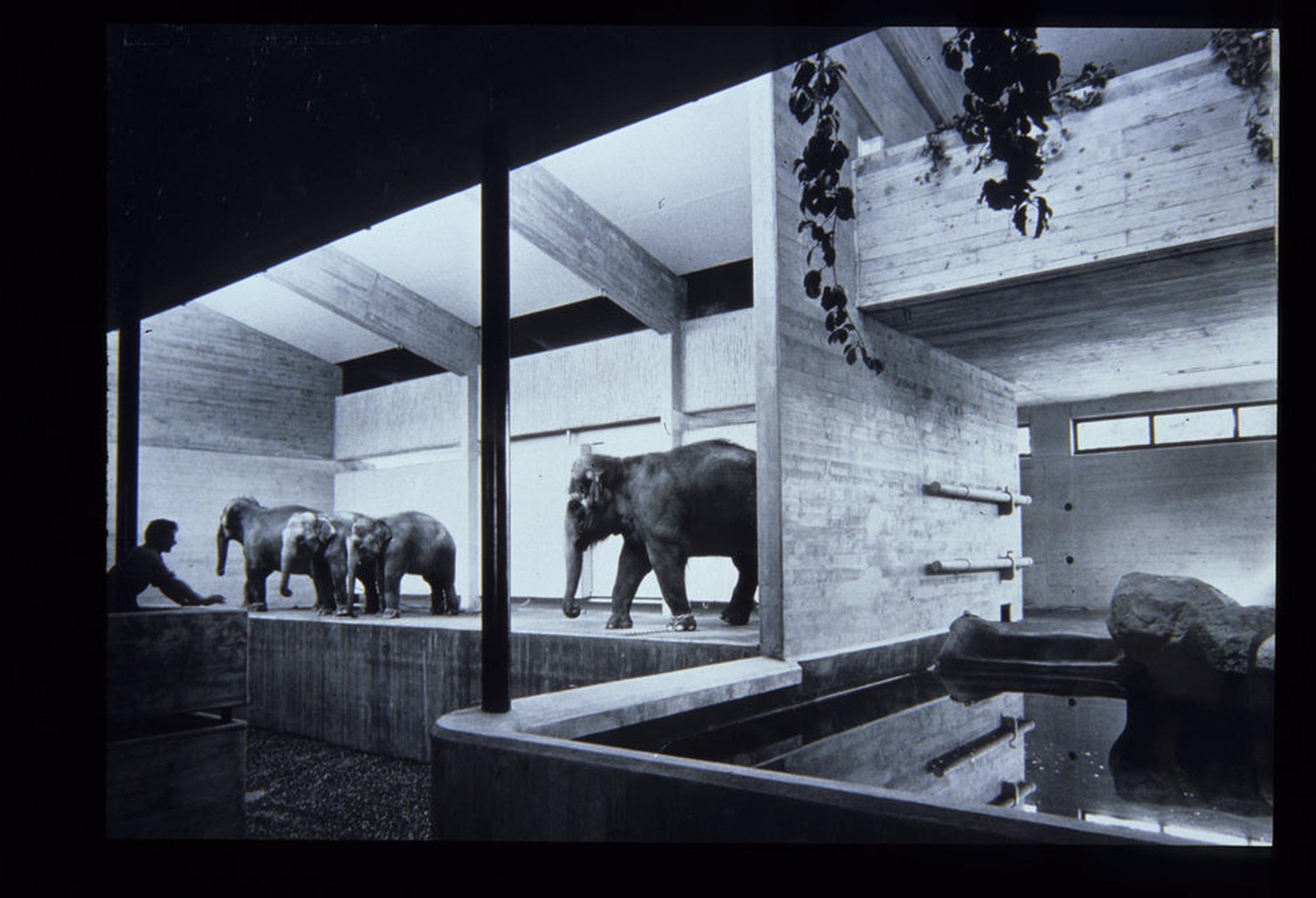 19.11.21
Bettina Aeschbach
20
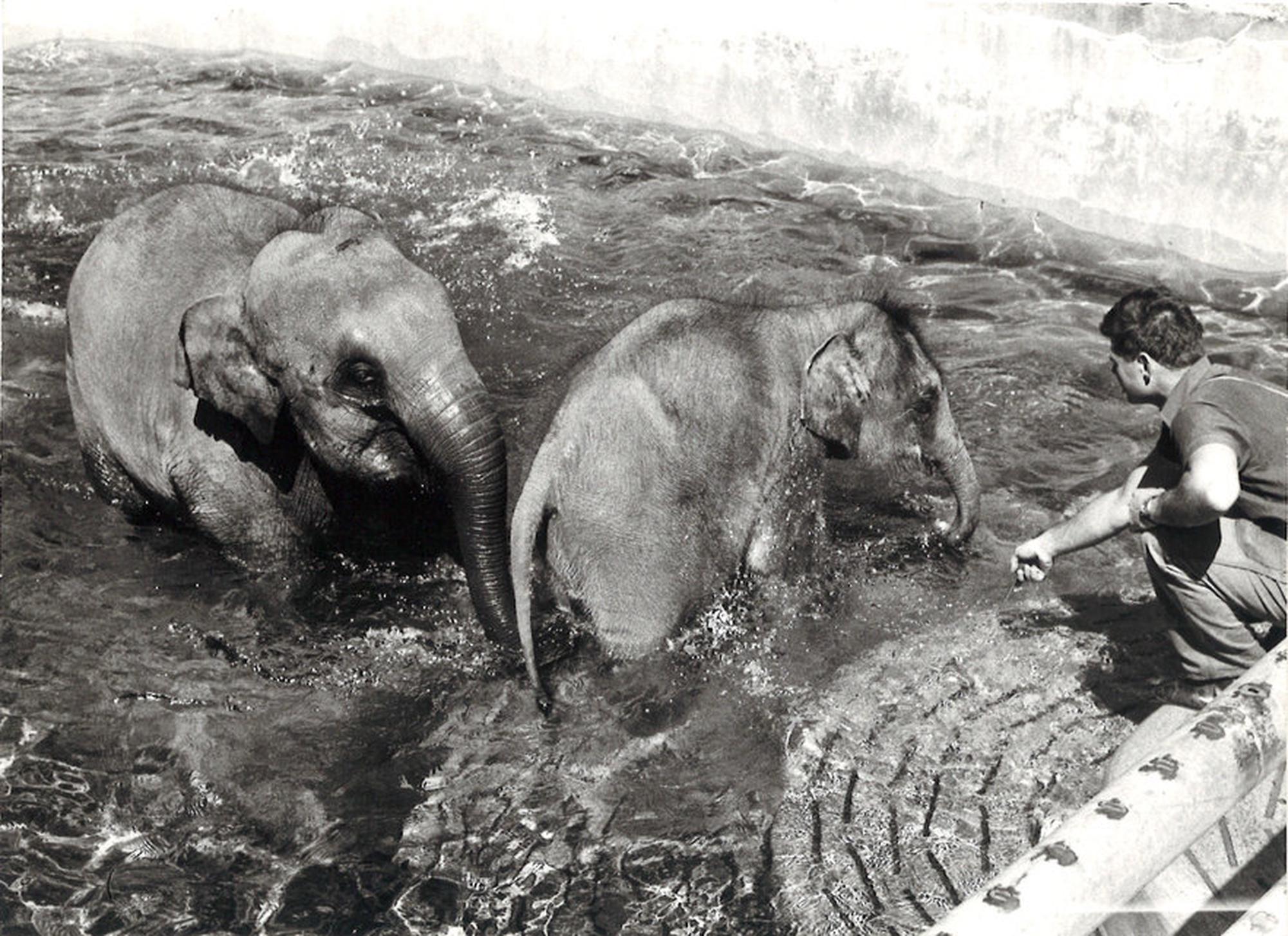 19.11.21
Bettina Aeschbach
21
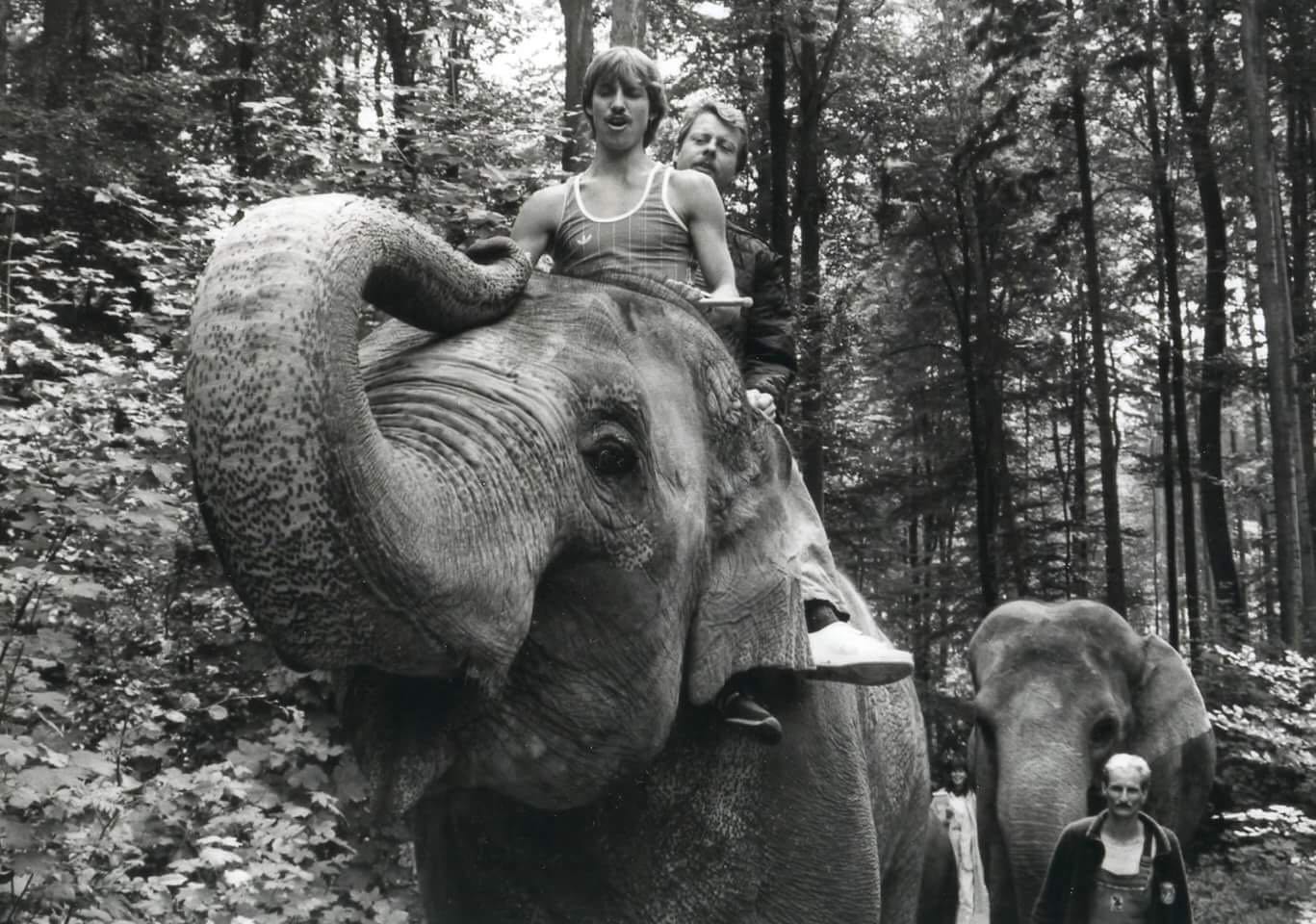 Ausflüge in den Wald
19.11.21
Bettina Aeschbach
22
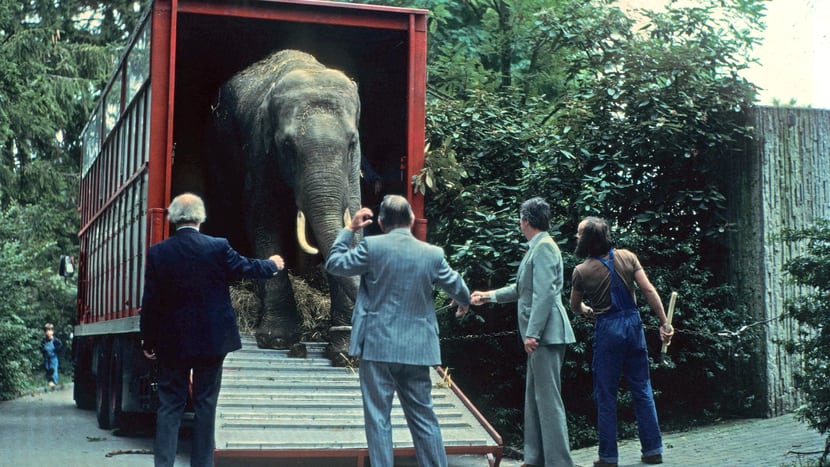 Der Elefantenbulle Maxi trifft 1981  ein.
19.11.21
Bettina Aeschbach
23
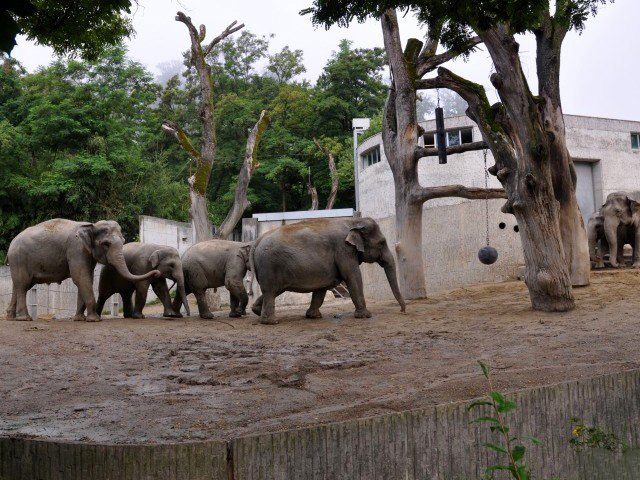 19.11.21
Bettina Aeschbach
24
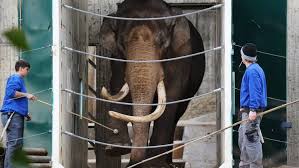 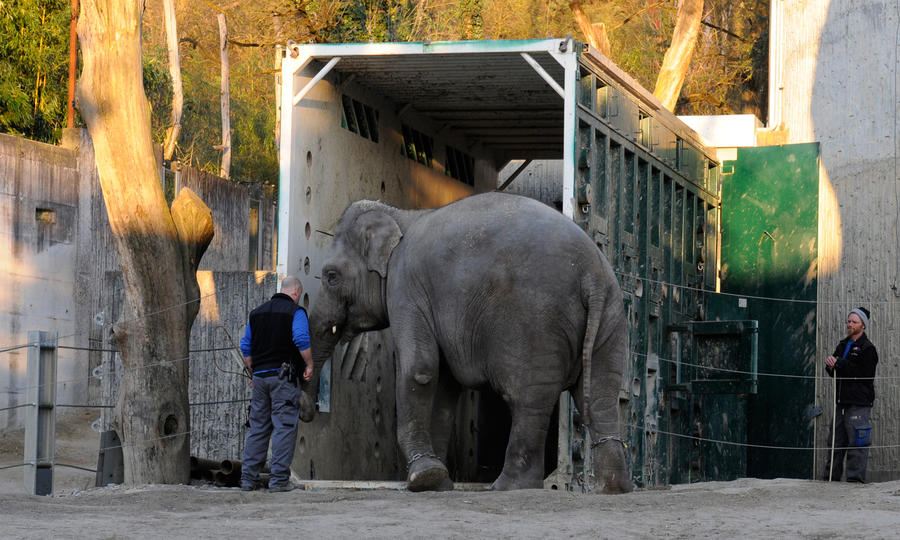 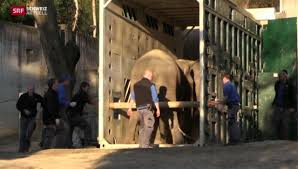 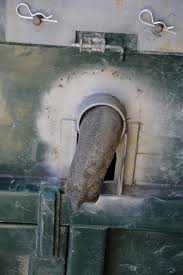 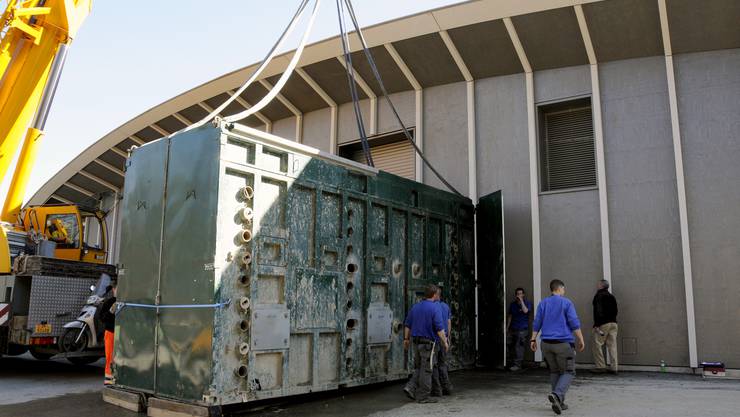 19.11.21
Bettina Aeschbach
25
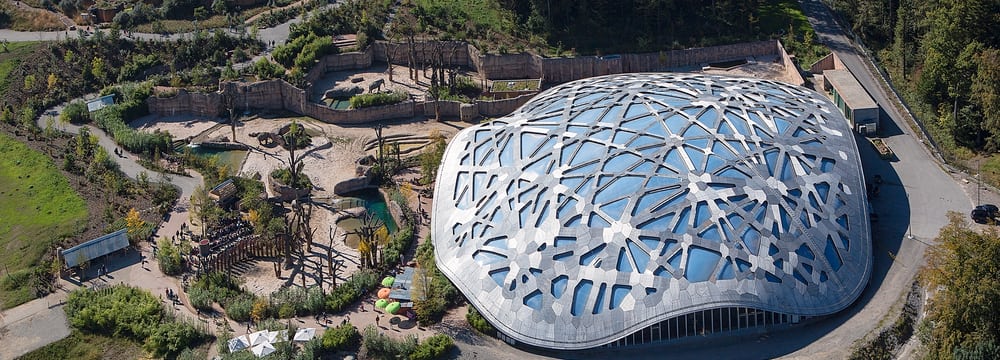 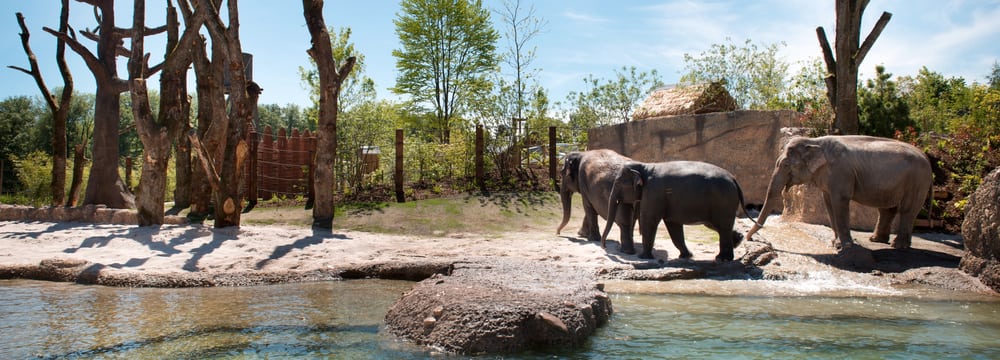 19.11.21
Bettina Aeschbach
26
Eröffnung: 	7. Juni 2014Fläche: 		11'000 m2Leittier: 		Asiatischer ElefantKosten: 		CHF 73 Mio.,		finanziert mit Spendengeldern
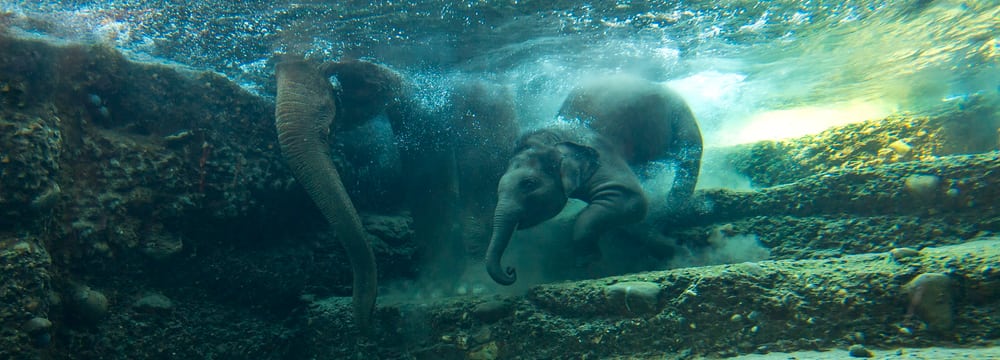 19.11.21
Bettina Aeschbach
27
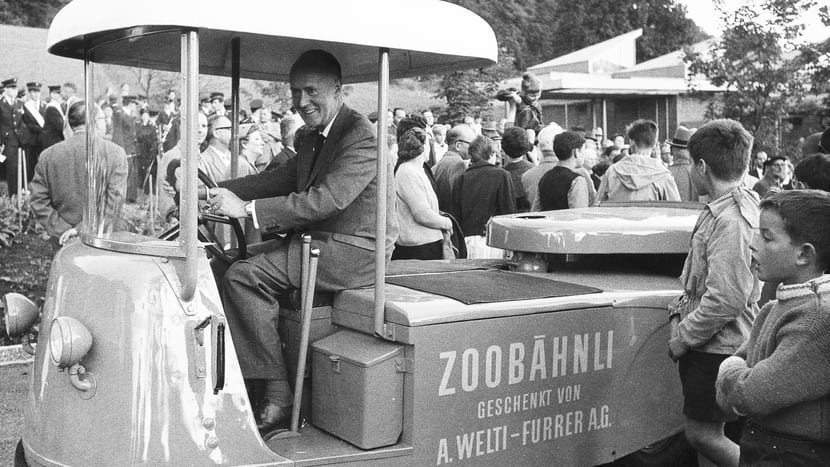 1961, Der Zoodirektor Heini Hediger fährt das Zoobähnli gleich selber.
19.11.21
Bettina Aeschbach
28
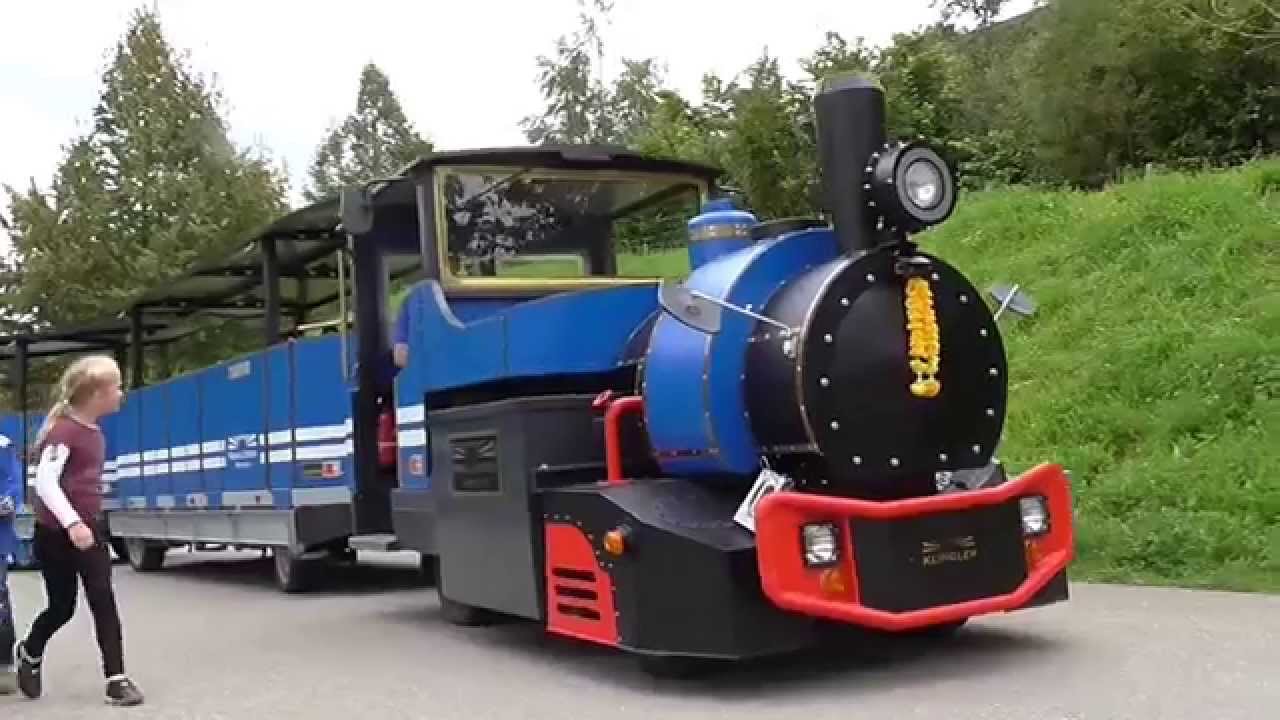 19.11.21
Bettina Aeschbach
29
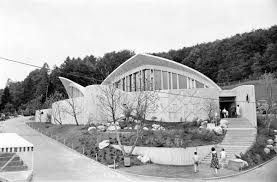 2018
1965
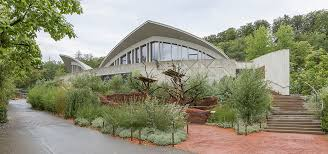 Denkmalschutz
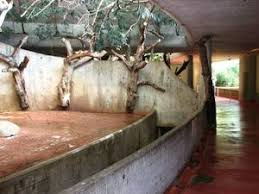 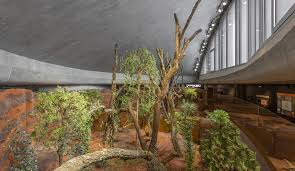 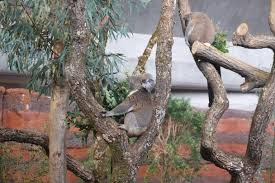 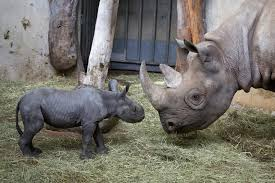 19.11.21
Bettina Aeschbach
30
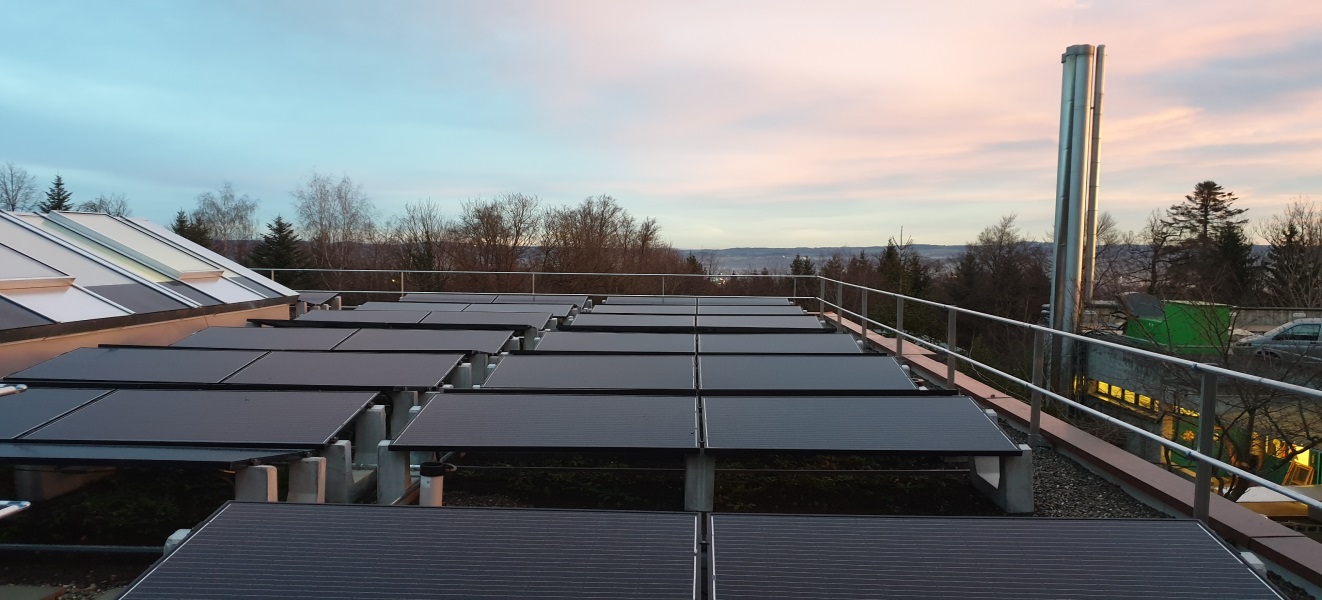 Nachhaltigkeit




	Strom		100% Ökostrom durch eigene
			Photovoltaik Anlagen & Solar-Panels
	
			Grünabfälle & Mist wird zu Biogas produziert…

	Wärme		98% nachhaltige Wärme -> Holzschnitzel,
			Wärmepumpe, Wärmerückgewinnungsanlagen…

	Wasser		Regenwasser und Grauwasser für Nachspeisung
			der Teiche, die Beregnung, Klospülung in Masoala,
			Elefantenpark & Lewa…
19.11.21
Bettina Aeschbach
31
Abfall		wird konsequent getrennt; Metall, Holz, Papier, Karton,
		PET, Bauschutt, Grüngut, Batterien…

Verkehr		Anreize für Besucher mit SBB, ZVV, VBZ

Gastro		Die Restaurantbetriebe des Zoo Zürich setzten vom  
		Einkauf bis zur Verarbeitung auf ökologische und 
		soziale Nachhaltigkeit
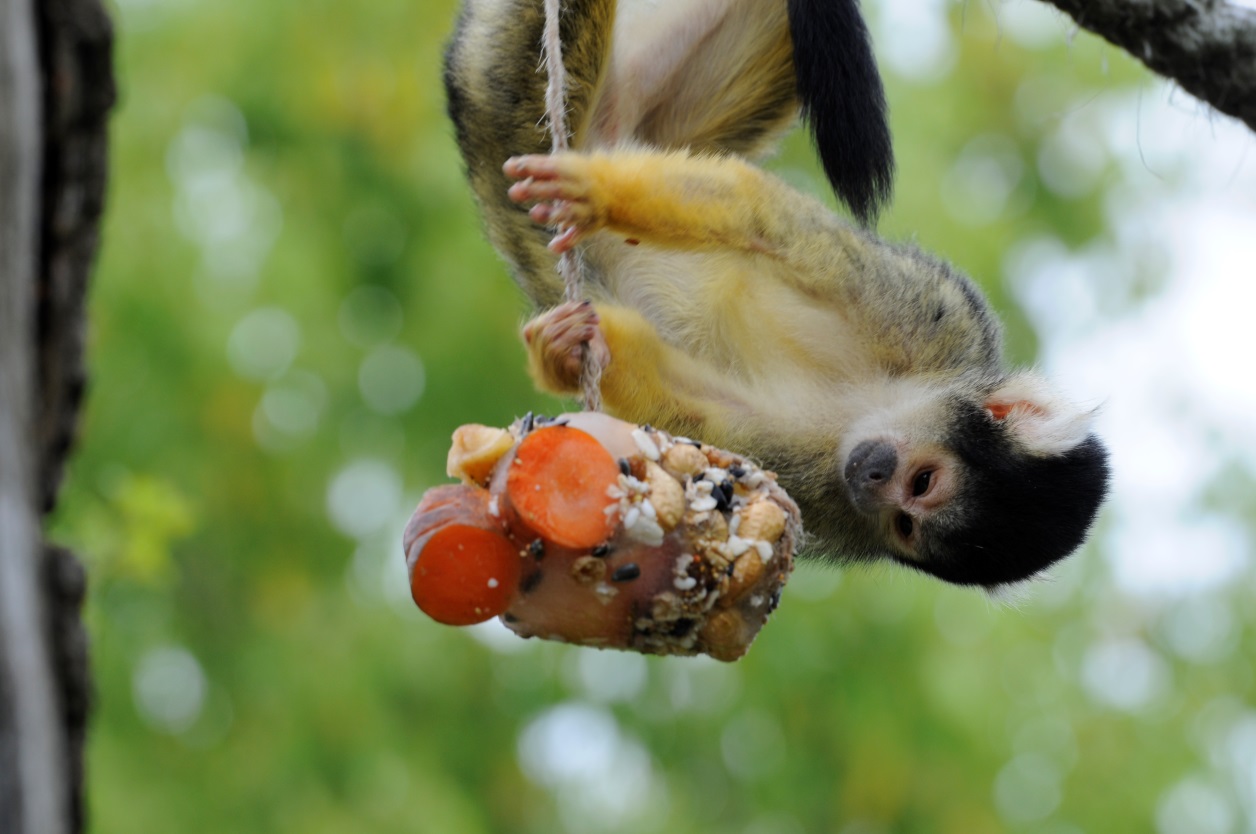 Bettina Aeschbach
32
19.11.21
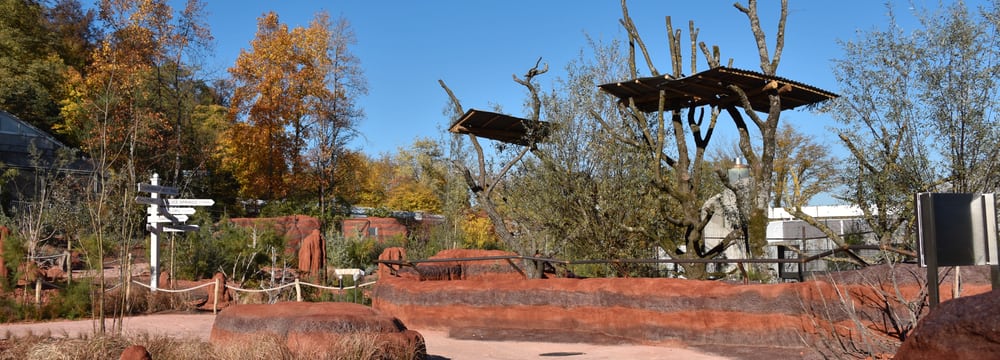 Landschaftsarchitektur & Design nach Thema
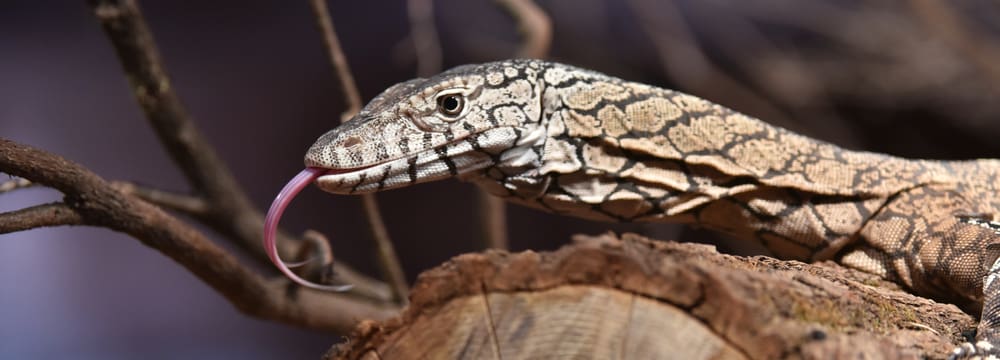 19.11.21
Bettina Aeschbach
33
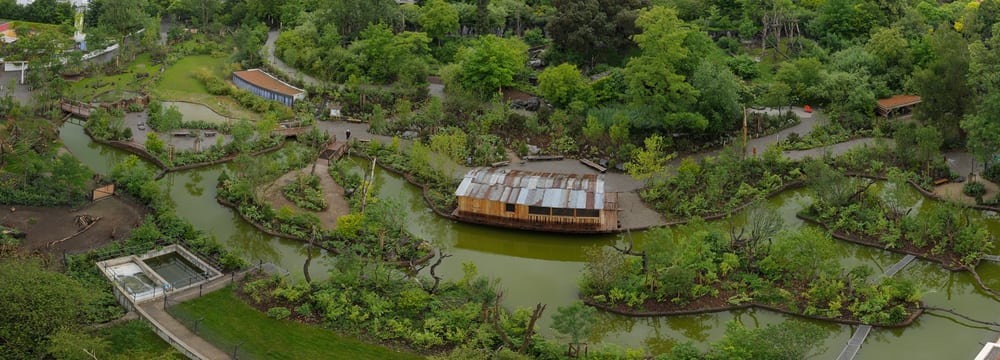 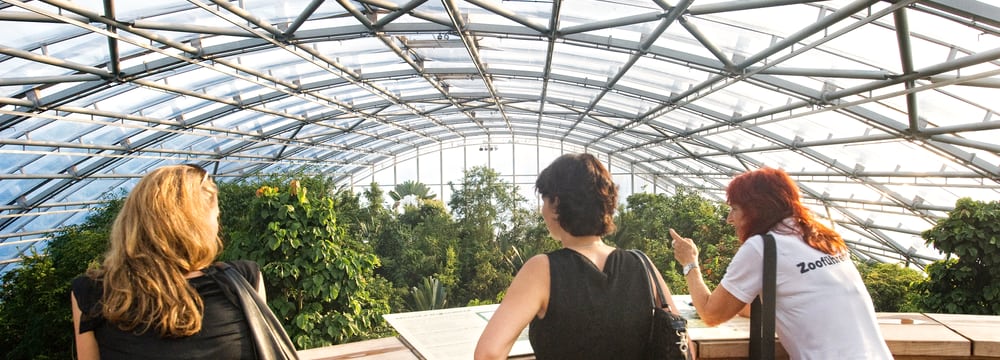 19.11.21
Bettina Aeschbach
34
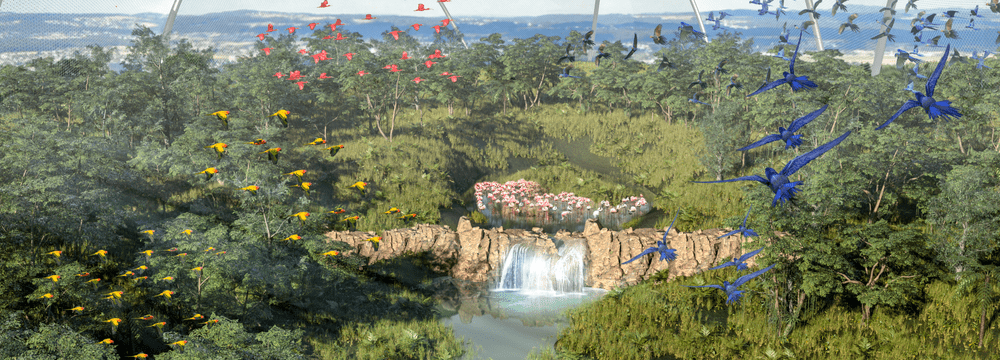 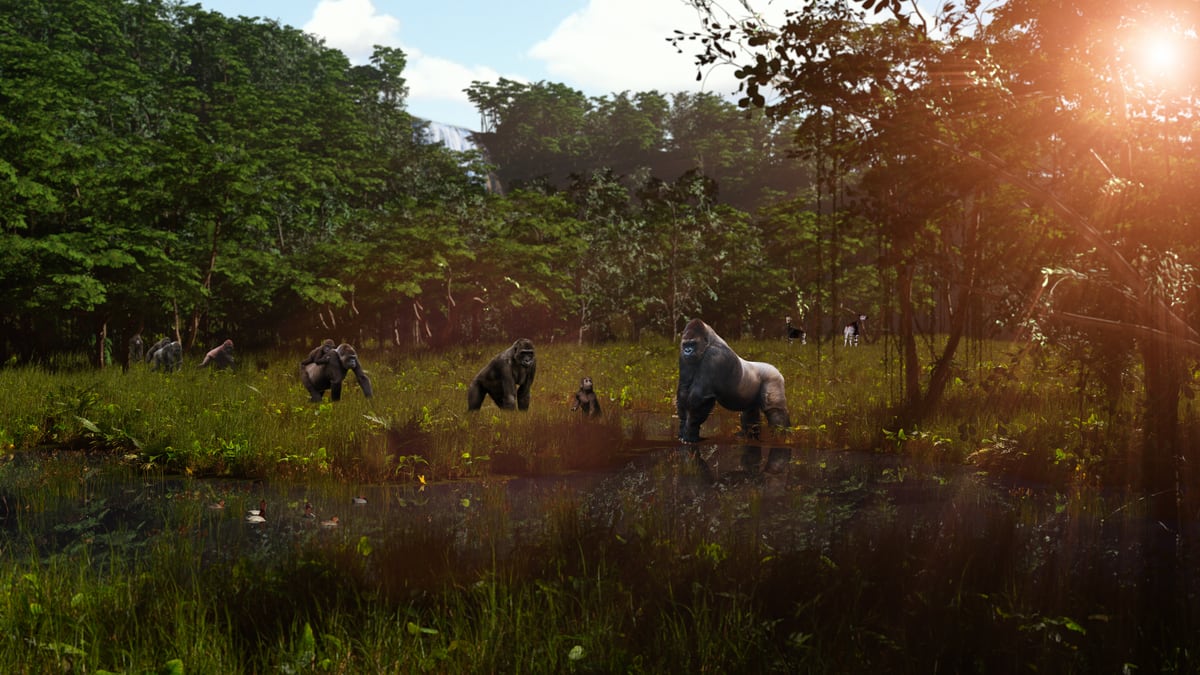 19.11.21
35
Bettina Aeschbach